GPU Accelerated Vessel Segmentation Using Laplacian Eigenmaps
Lin Cheng, Hyunsu Cho and Peter A. Yoon
Trinity College
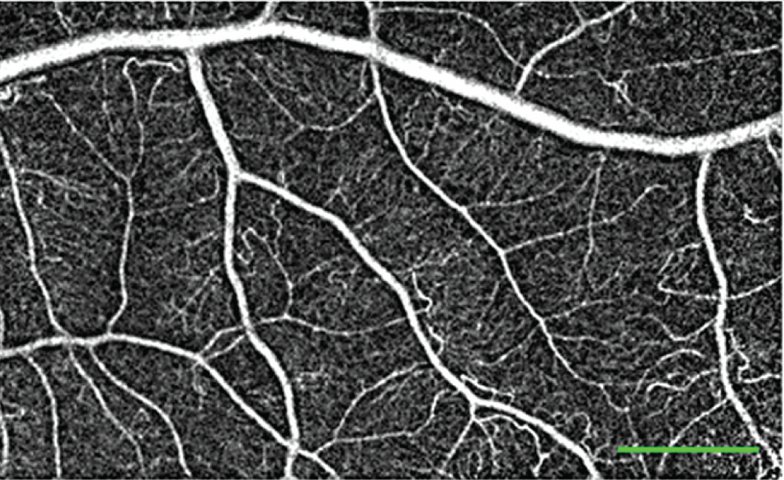 Problem
Image segmentation
Partition pictures of vessels into segments
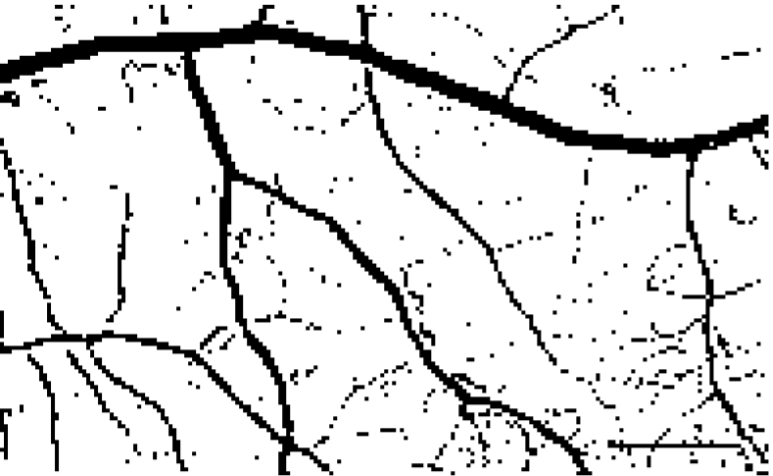 Laplacian eigenmap [1]
Local info embedded in high dimensional space
Project local info onto low-dimensional plane
Optimize the projection to preserve essential characteristics
Cluster the projected data points into segments
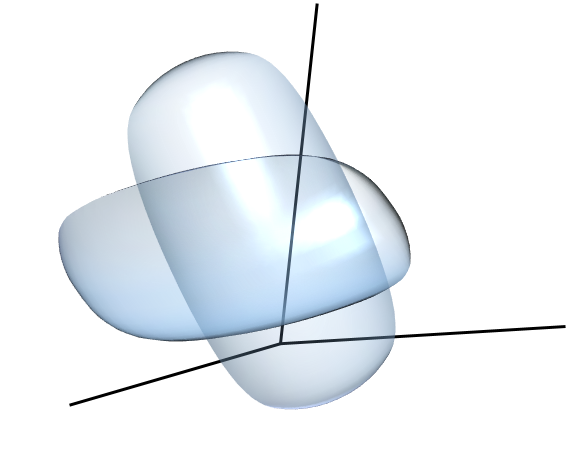 [1] Tziakos, Laskaris, and Fotopoulos
Segmentation process
Build graph of local info
Store the resulting graph in a weight matrix
Edges reflect variations among different regions (global variation)
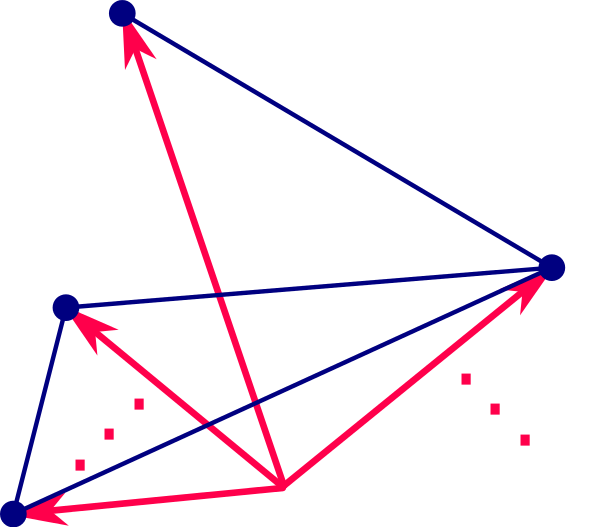 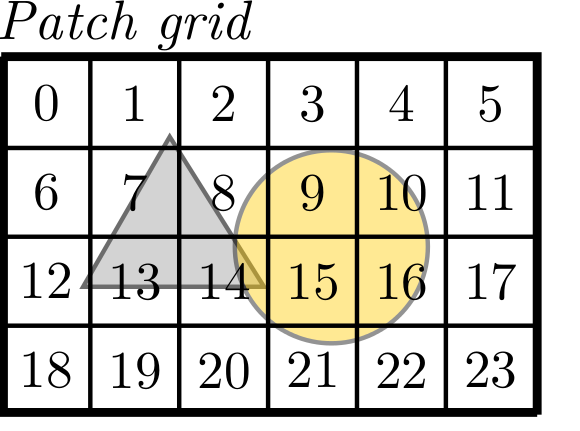 Apply Laplace operator
Form Laplacian matrix L = I – D1/2WD1/2 encoding the Laplace operator.
The operator formulates an optimization problem:Projections of well-connected nodes should also be tightly clustered.
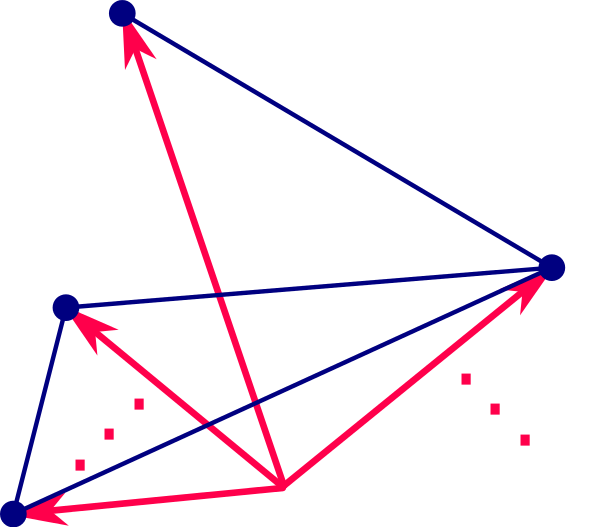 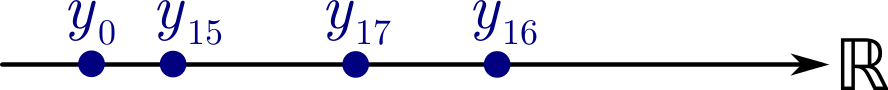 Solve optimization problem
Solutions to eigenvalue problem Ly = λy are optimal solutions
If solutions are good, we can detect clusters
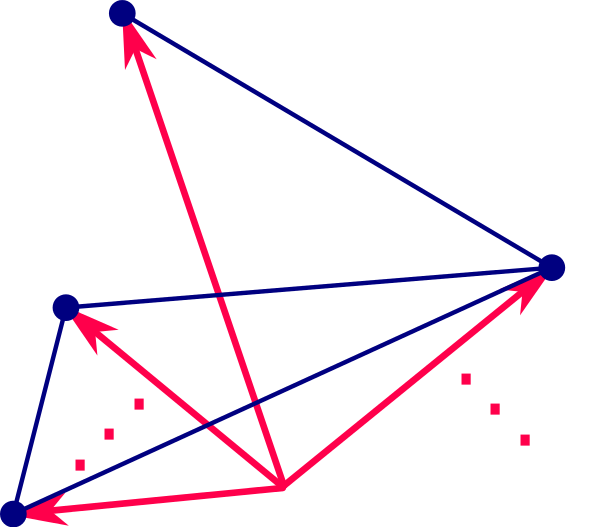 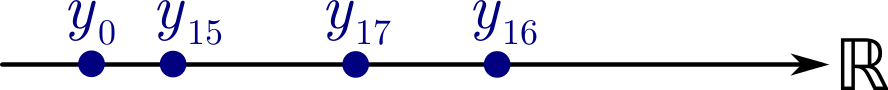 Characteristics of GPUs
Massively parallel – lots of small cores (workers)
Good for high-throughput, compute-bound tasks
Separate memory space from main memory
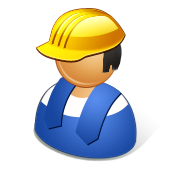 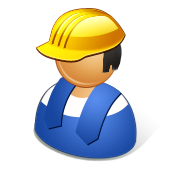 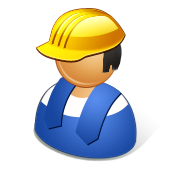 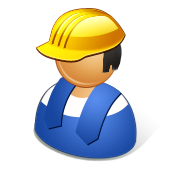 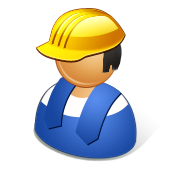 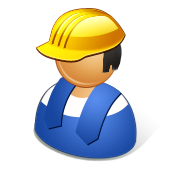 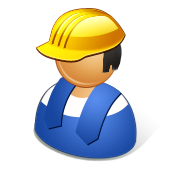 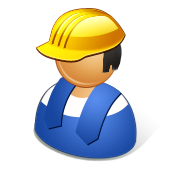 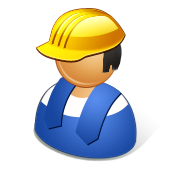 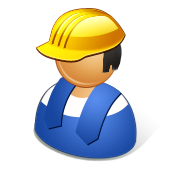 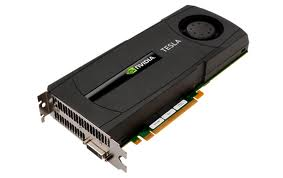 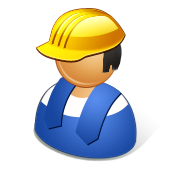 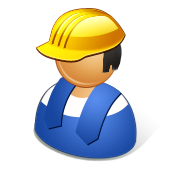 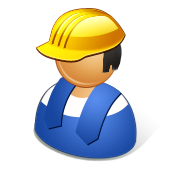 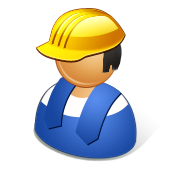 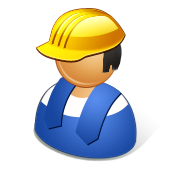 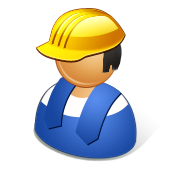 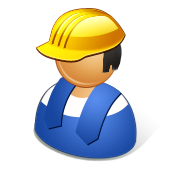 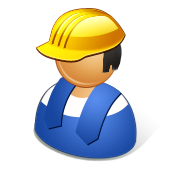 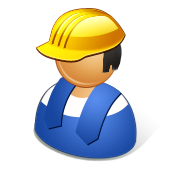 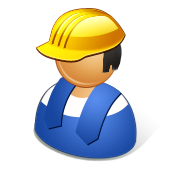 Strategy: Reduce memory footprint
On-GPU memory is limited
Reduce memory usage and we can pack in more work into GPU
Strategy: Reduce memory footprint
Weight matrix generation:
Do not store intermediate results
More entries can be calculated in parallel; 10x faster
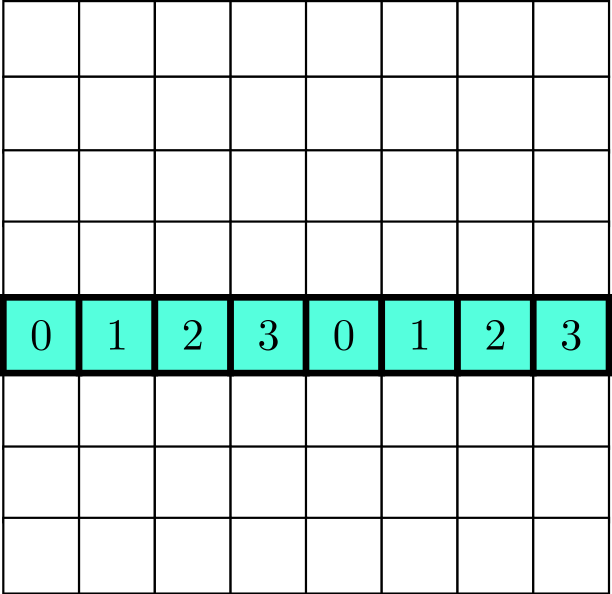 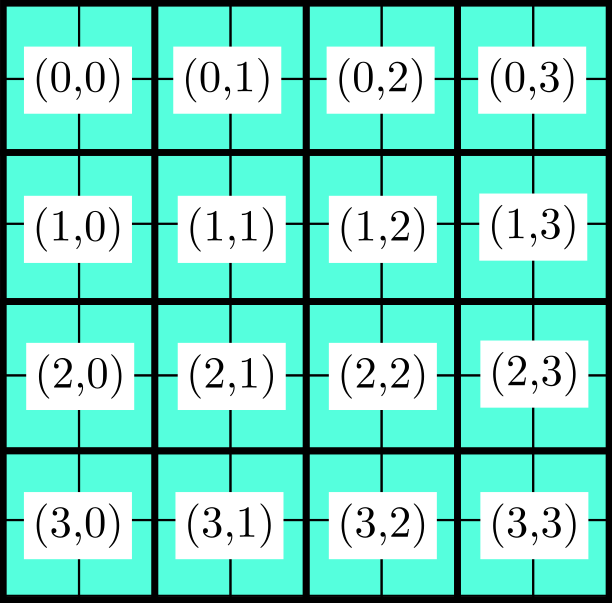 Worker allocation
Strategy: use Lanczos method
We need only a few smallest eigenvalues of L
Lanczos method iteratively solve for the eigenvalues needed
Takes 1/28 time of conventional method
Performance
Performance: vs. multicore CPUs
CPU: two Intel® Xeon® E5-2620
GPU: one Nvidia Tesla® K20c
Acknowledgement
Trinity College, Student Research Program
Nvidia Corporation, CUDA Teaching Center Program